Introduction to Algebra
Lecture 2: Transpose & Determinant
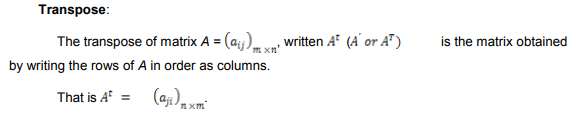 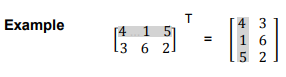 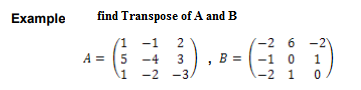 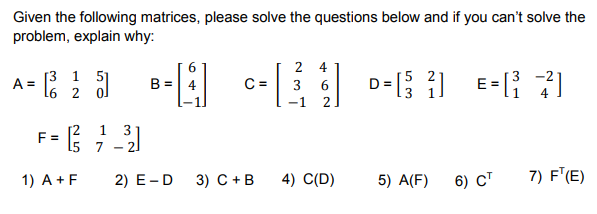 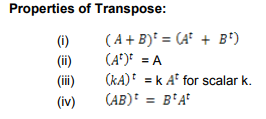 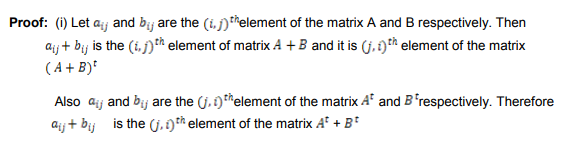 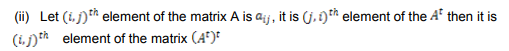 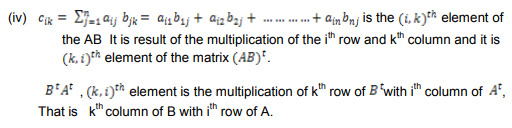 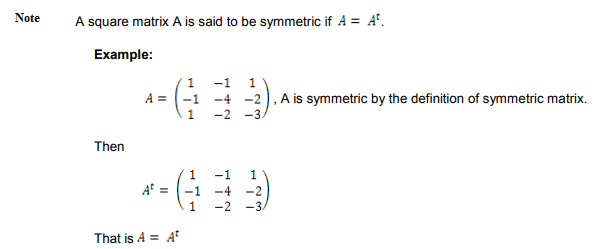 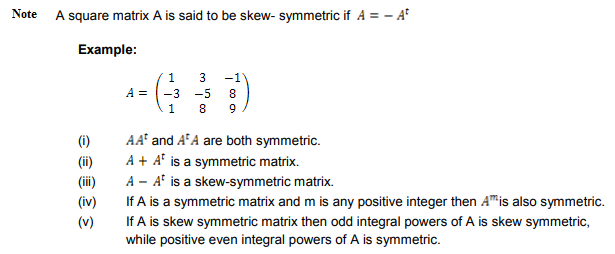 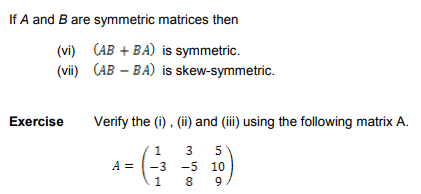 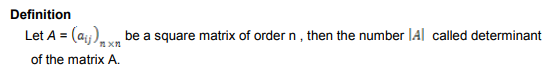 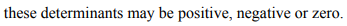 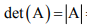 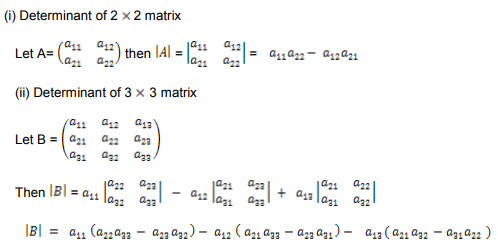 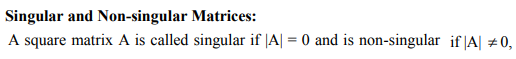 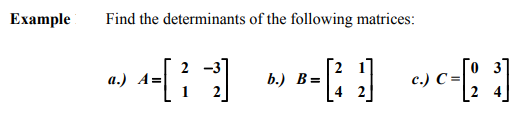 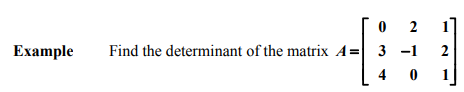 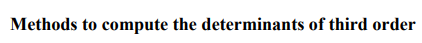 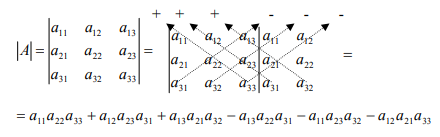 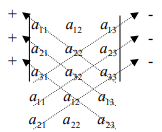 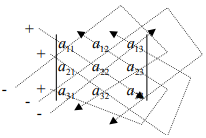 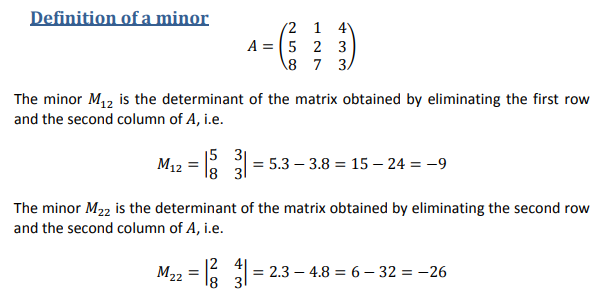 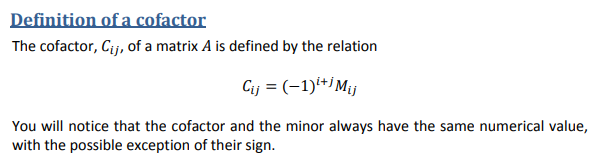 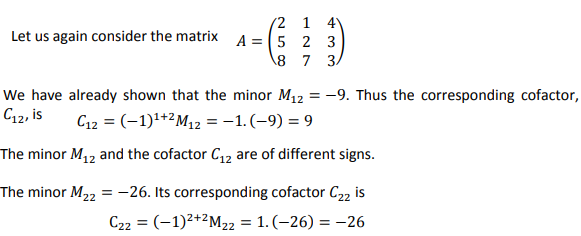 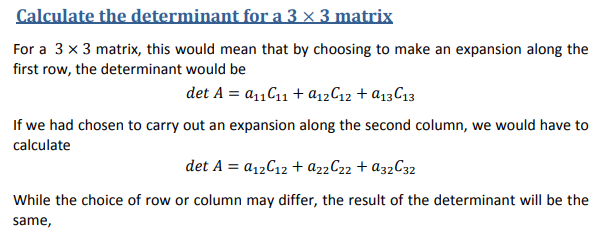 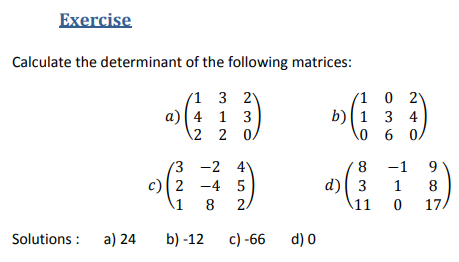 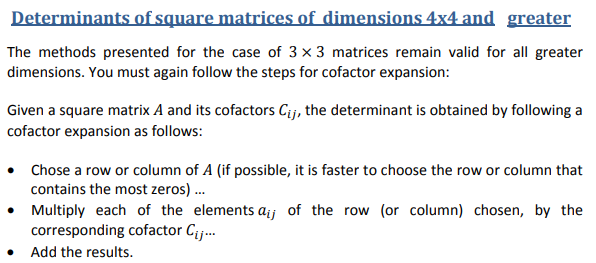 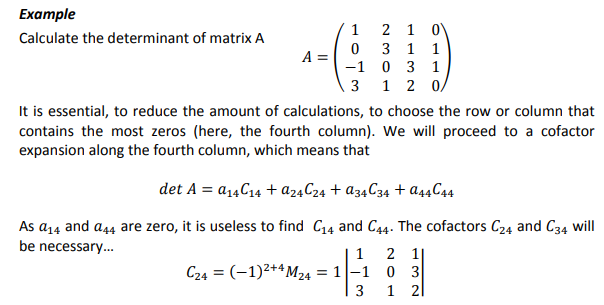 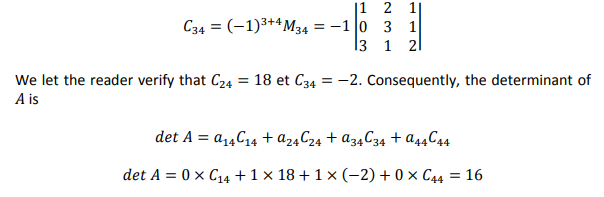 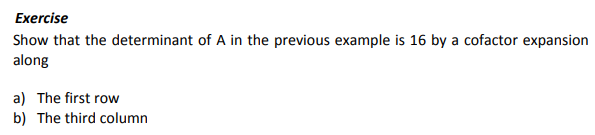 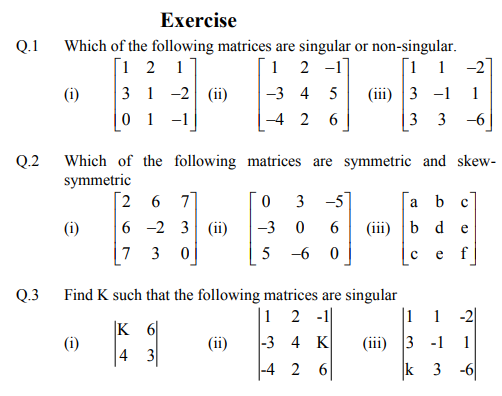